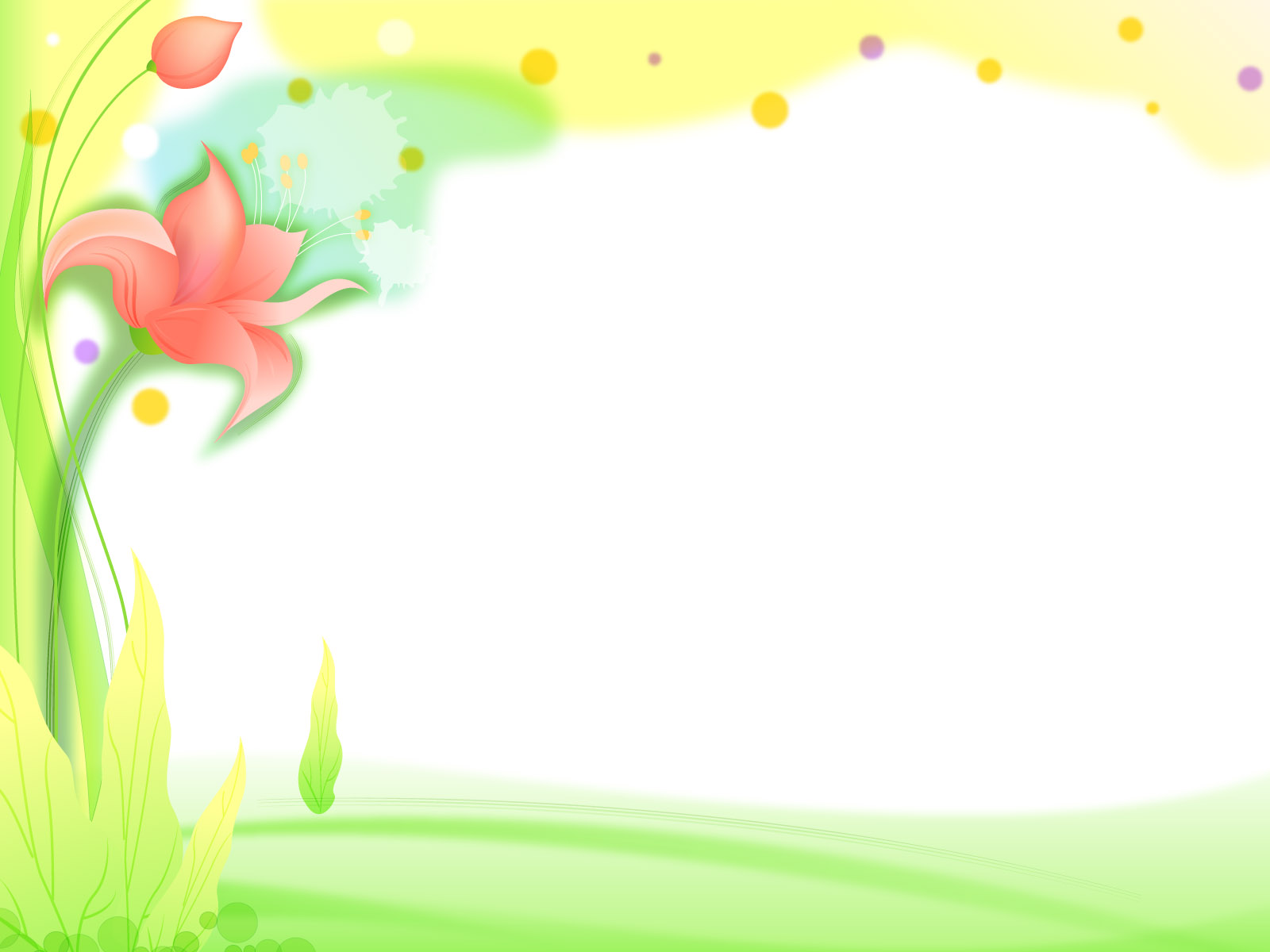 UBND QUẬN LONG BIÊN
TRƯỜNG MẦM NON HOA MỘC LAN
Làm quen văn học
`
Lứa tuổi: Mẫu giáo nhỡ 4-5 tuổi
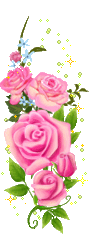 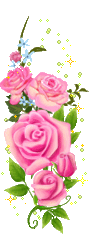 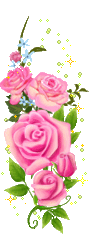 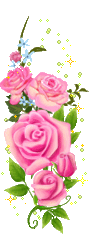 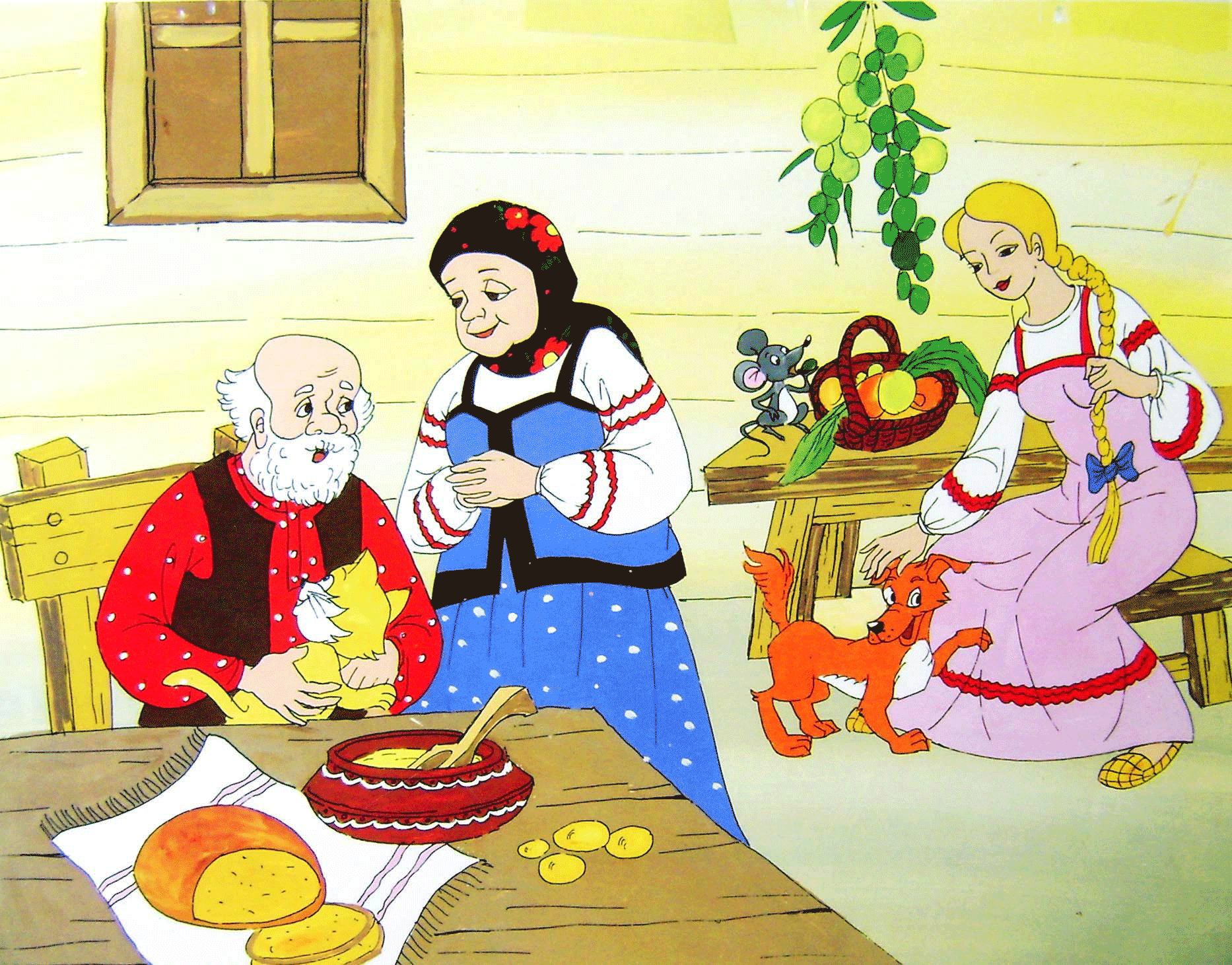 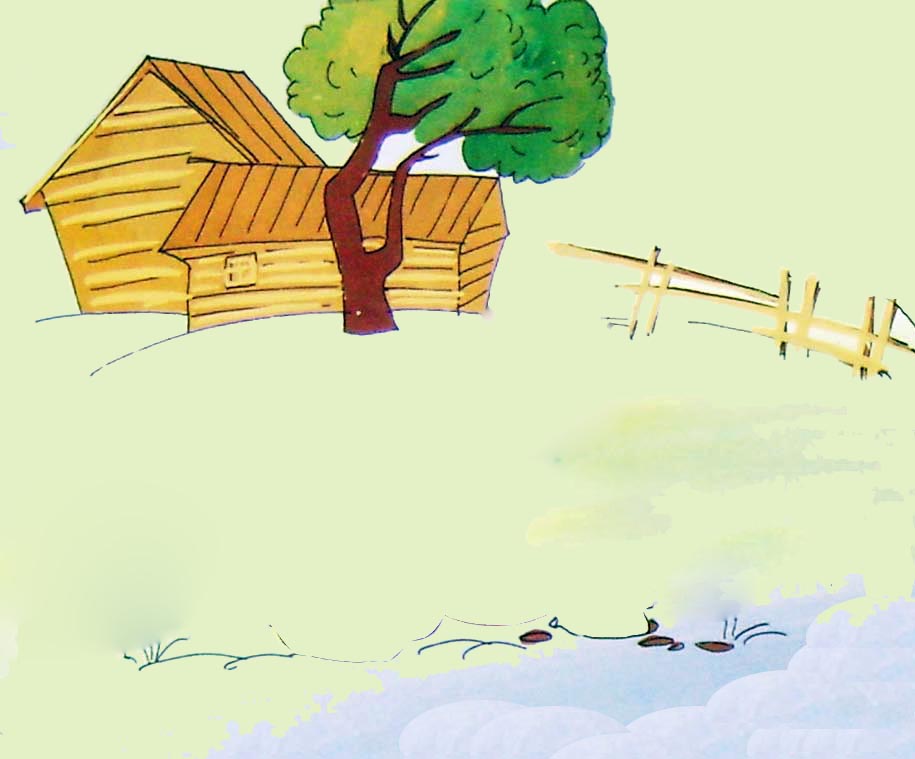 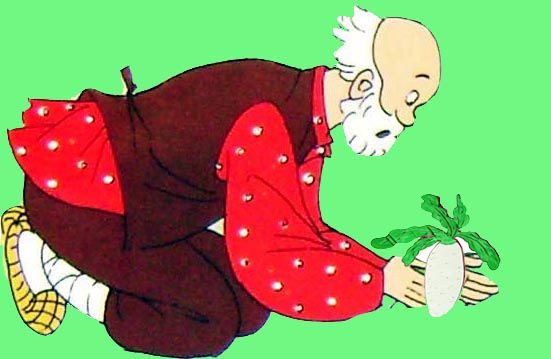 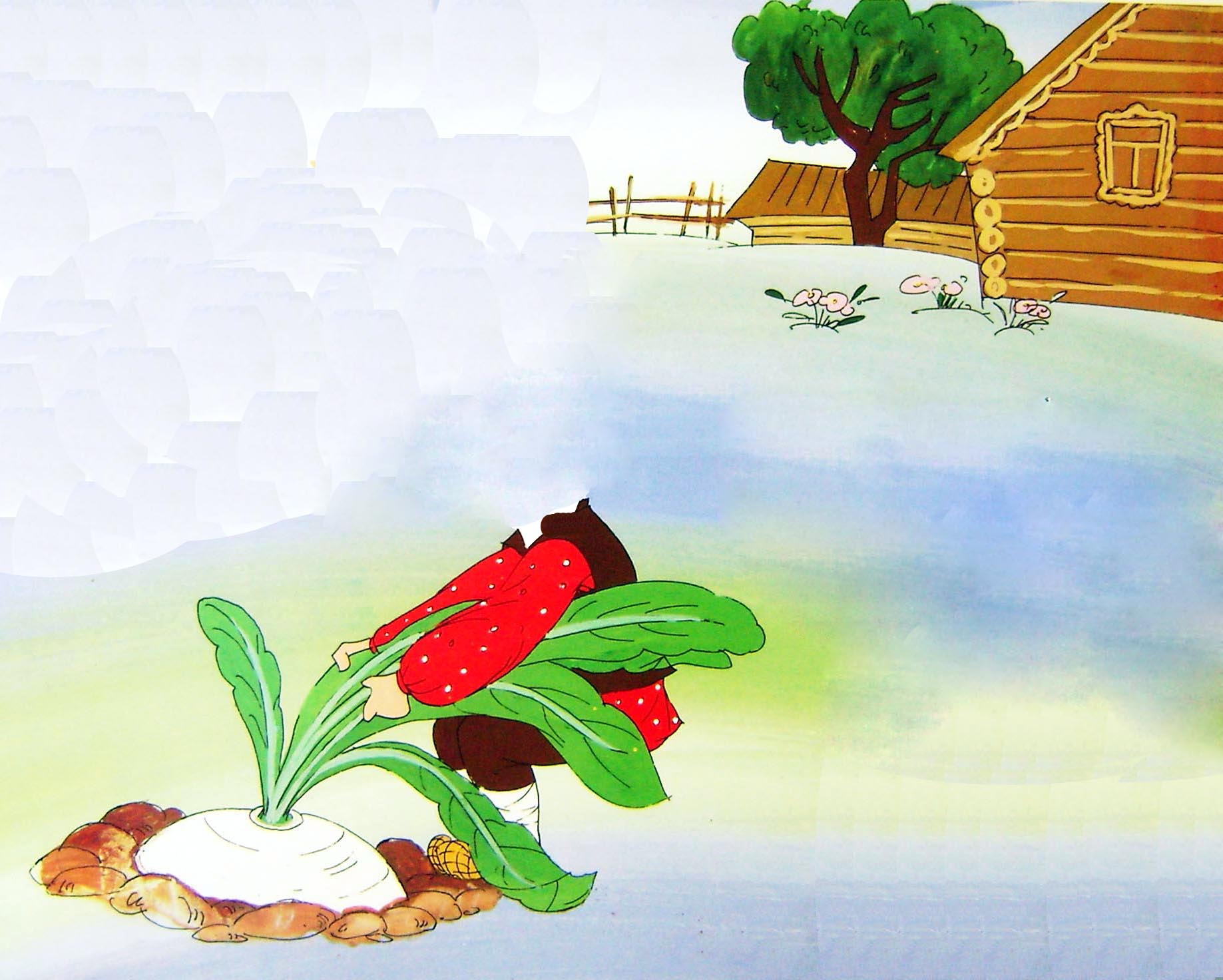 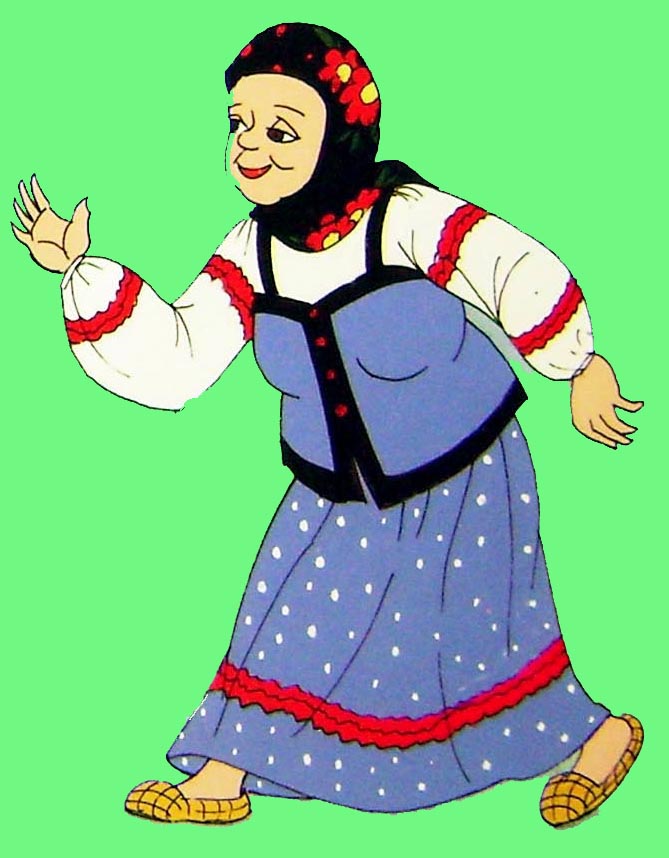 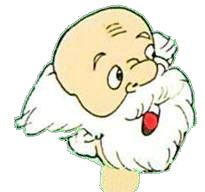 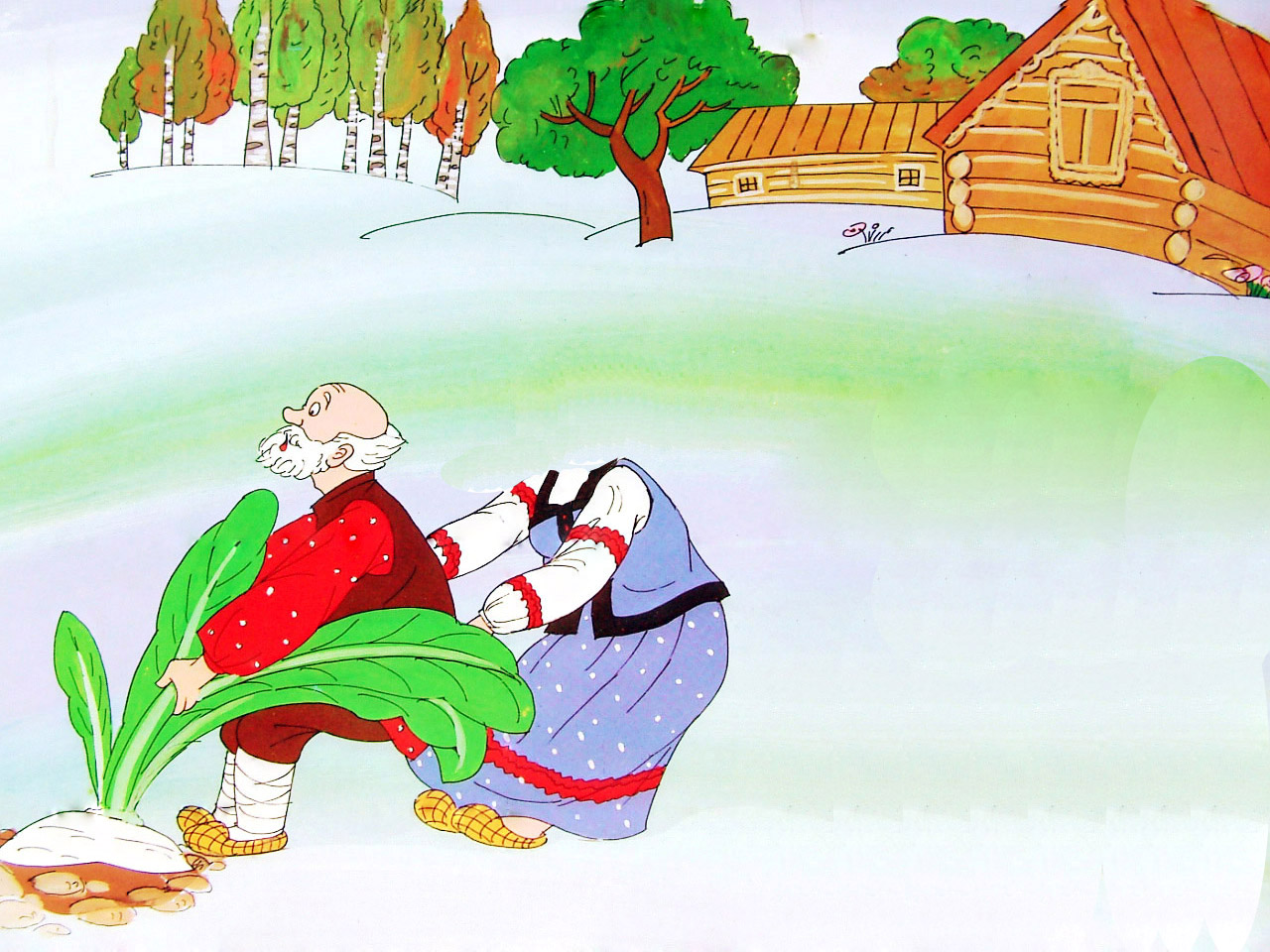 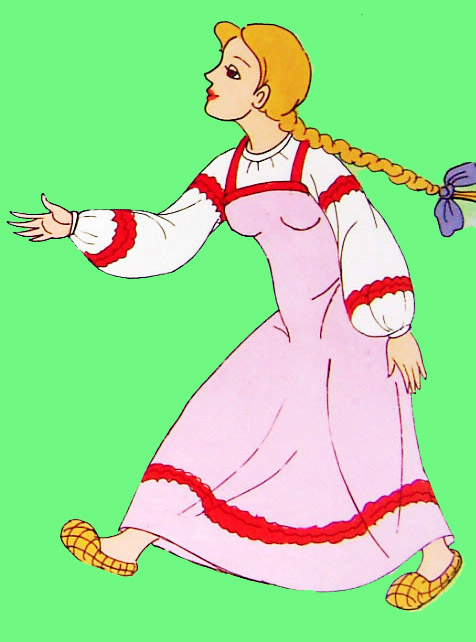 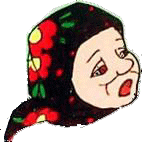 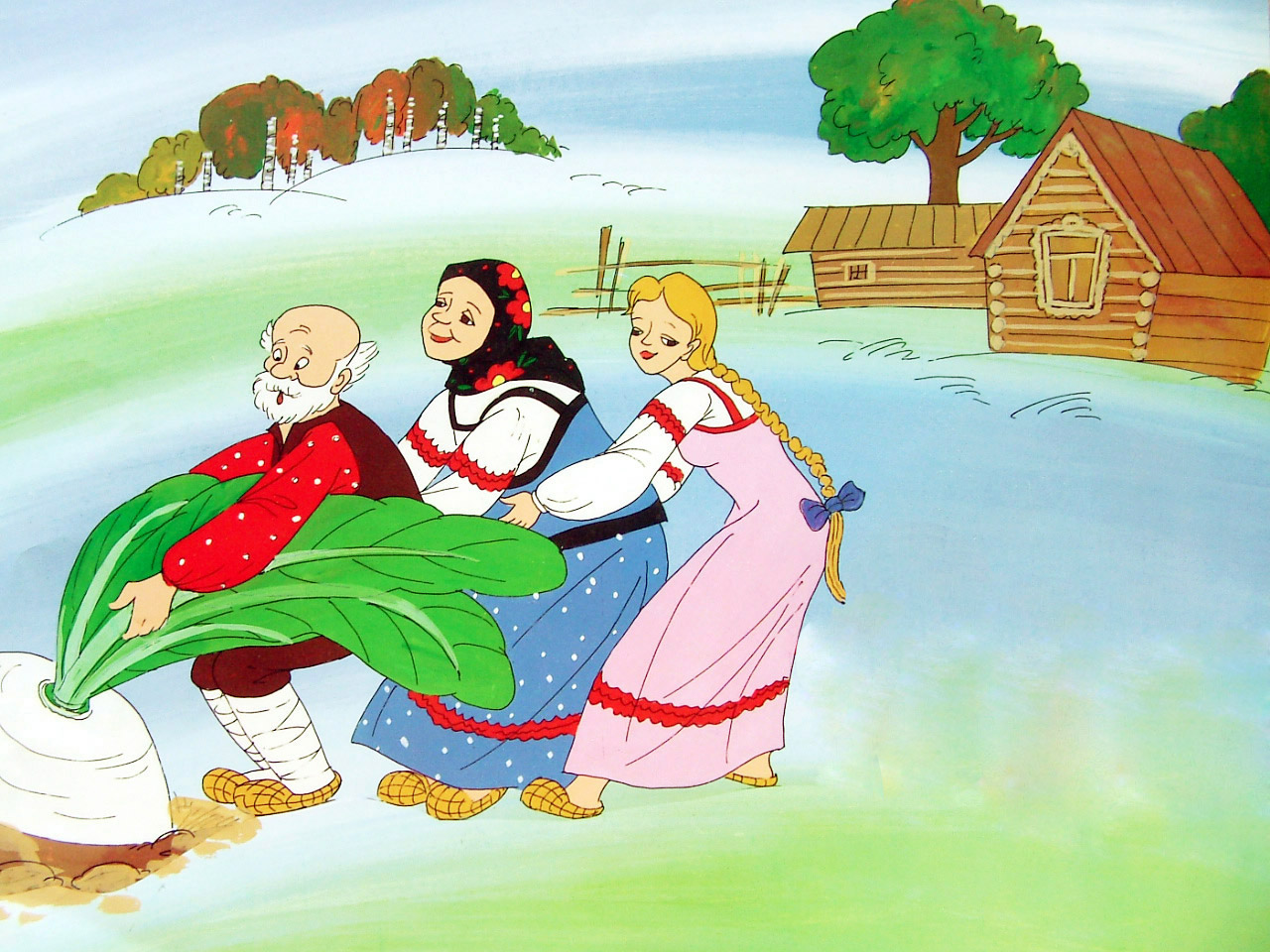 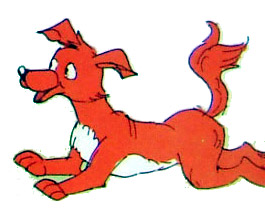 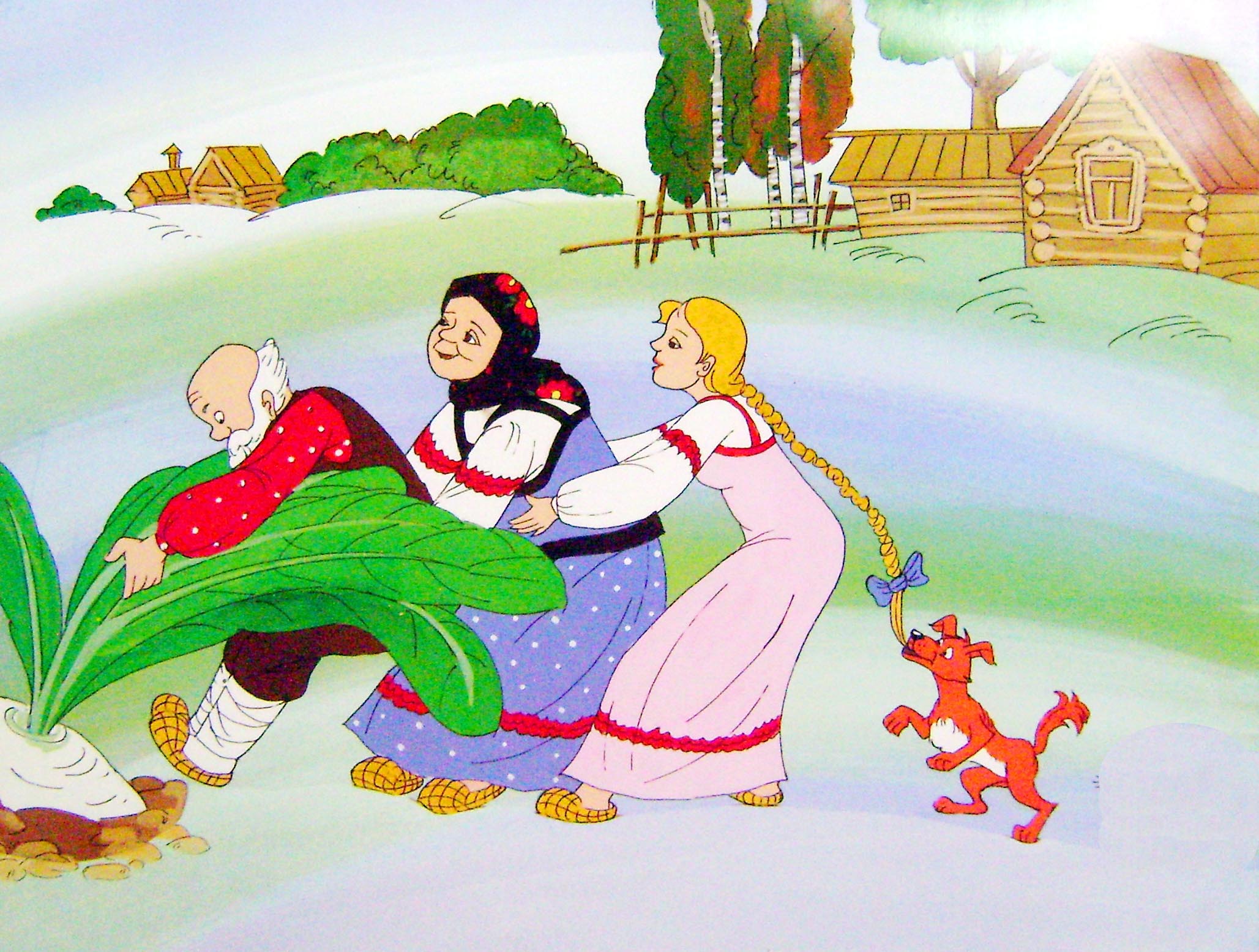 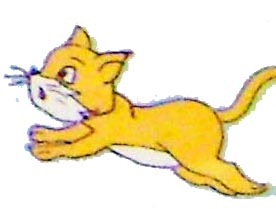 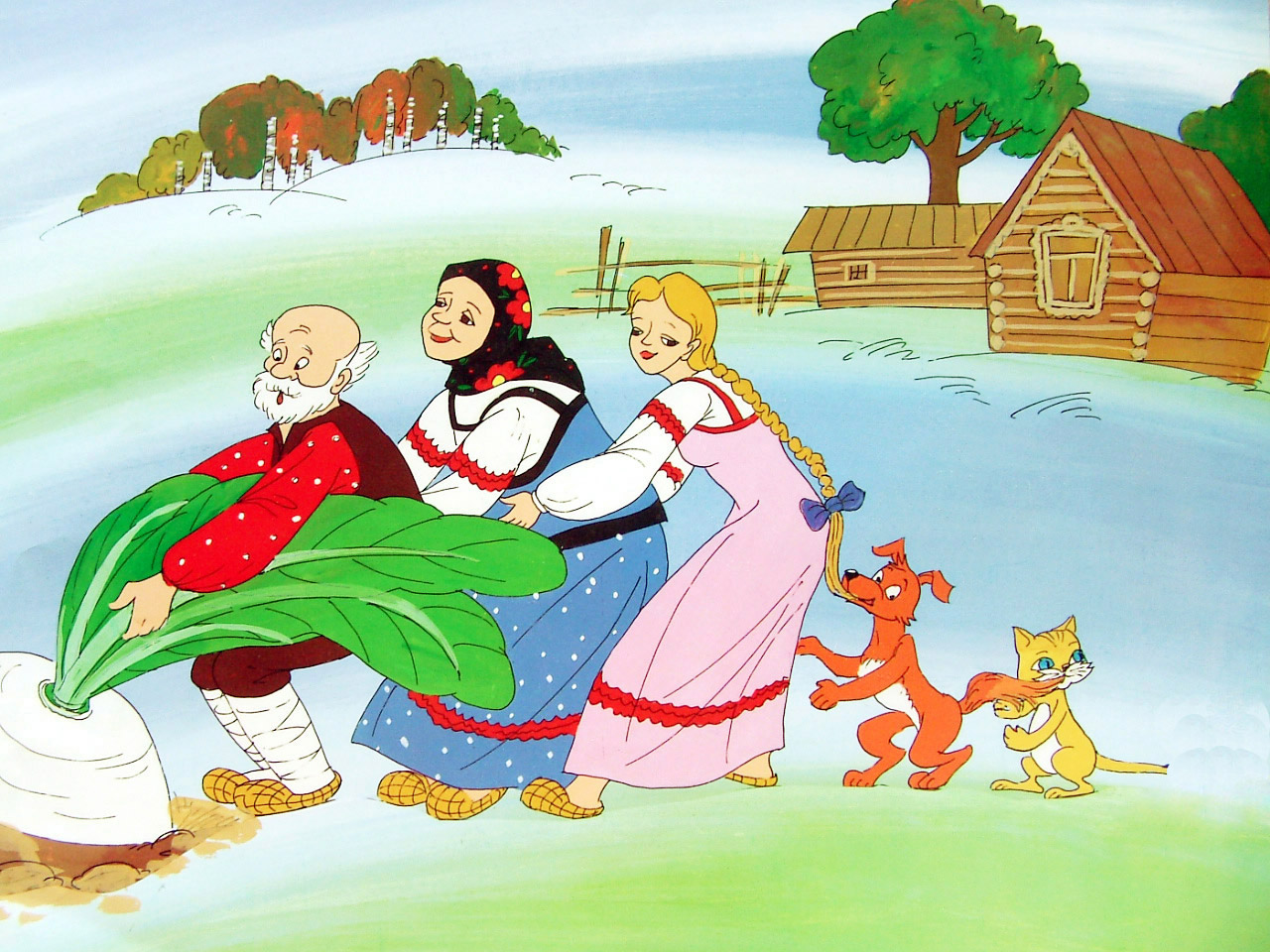 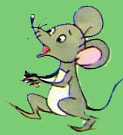 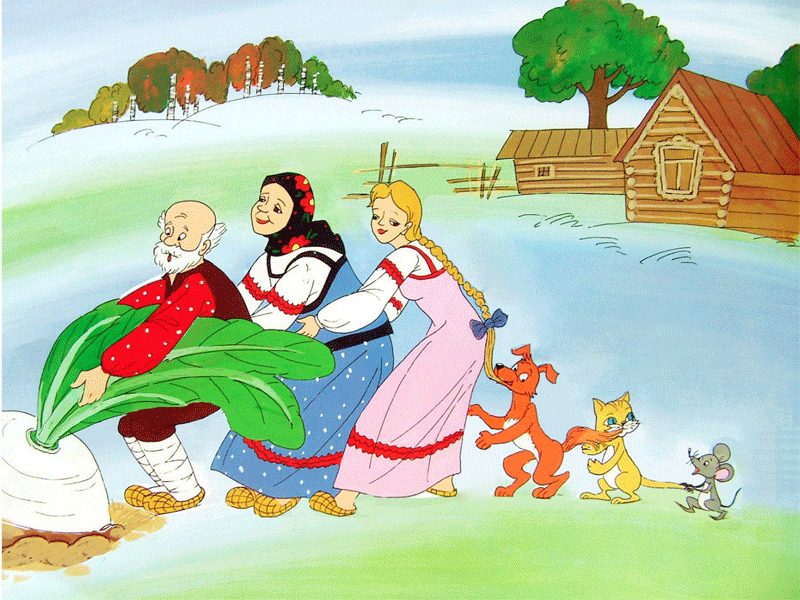 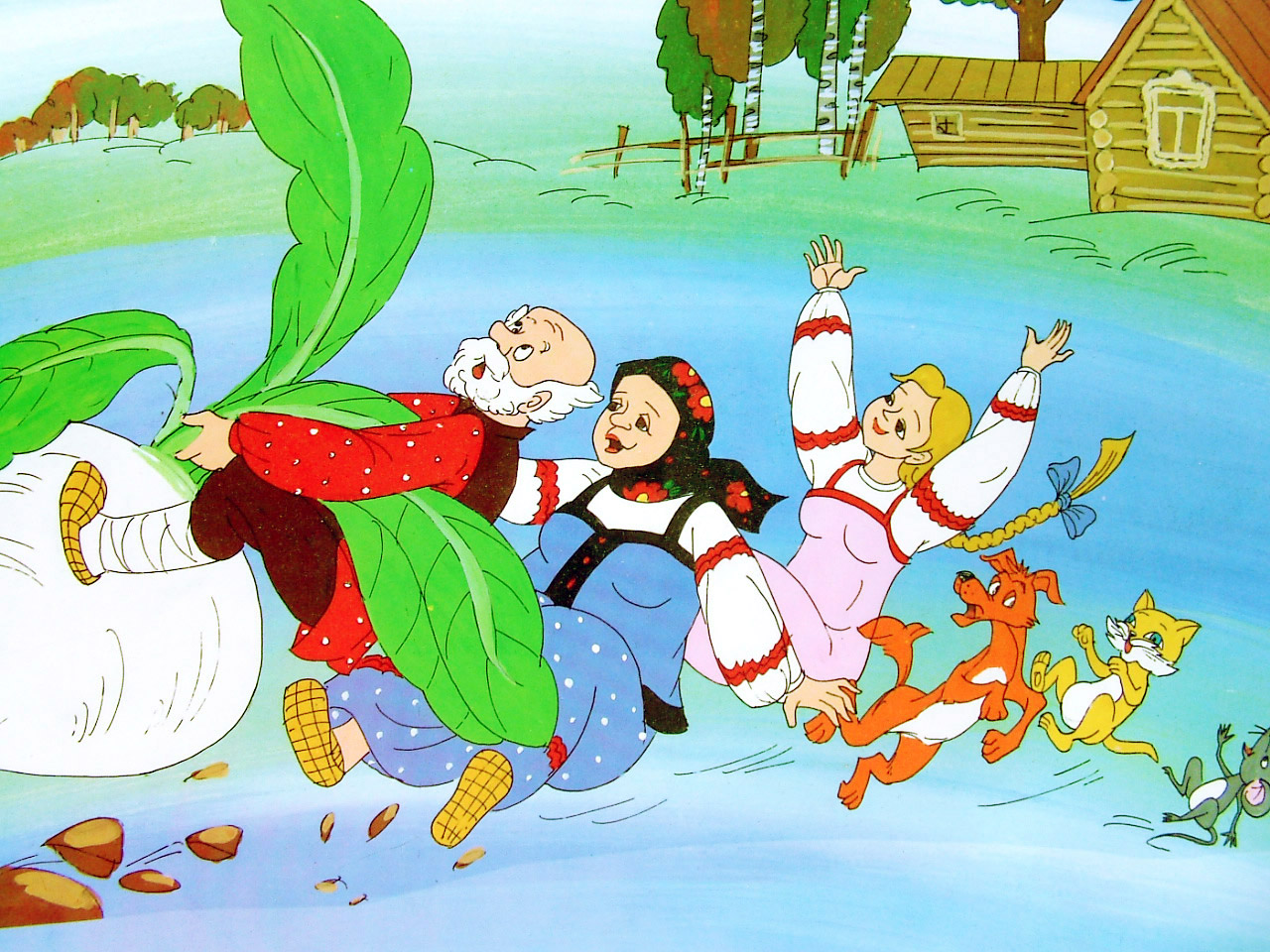 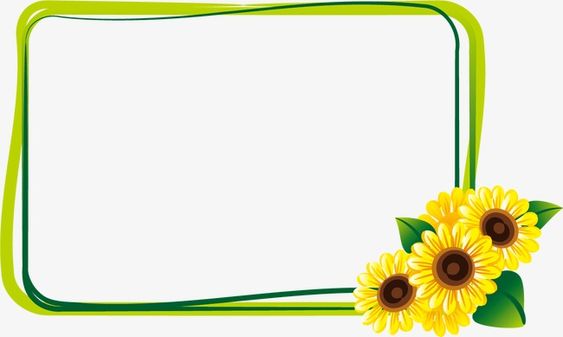 Đàm thoại, trích dẫn
Trong câu chuyện nhổ củ cải có những nhân vật nào?
Cô vừa kể cho các con nghe câu chuyện gì?
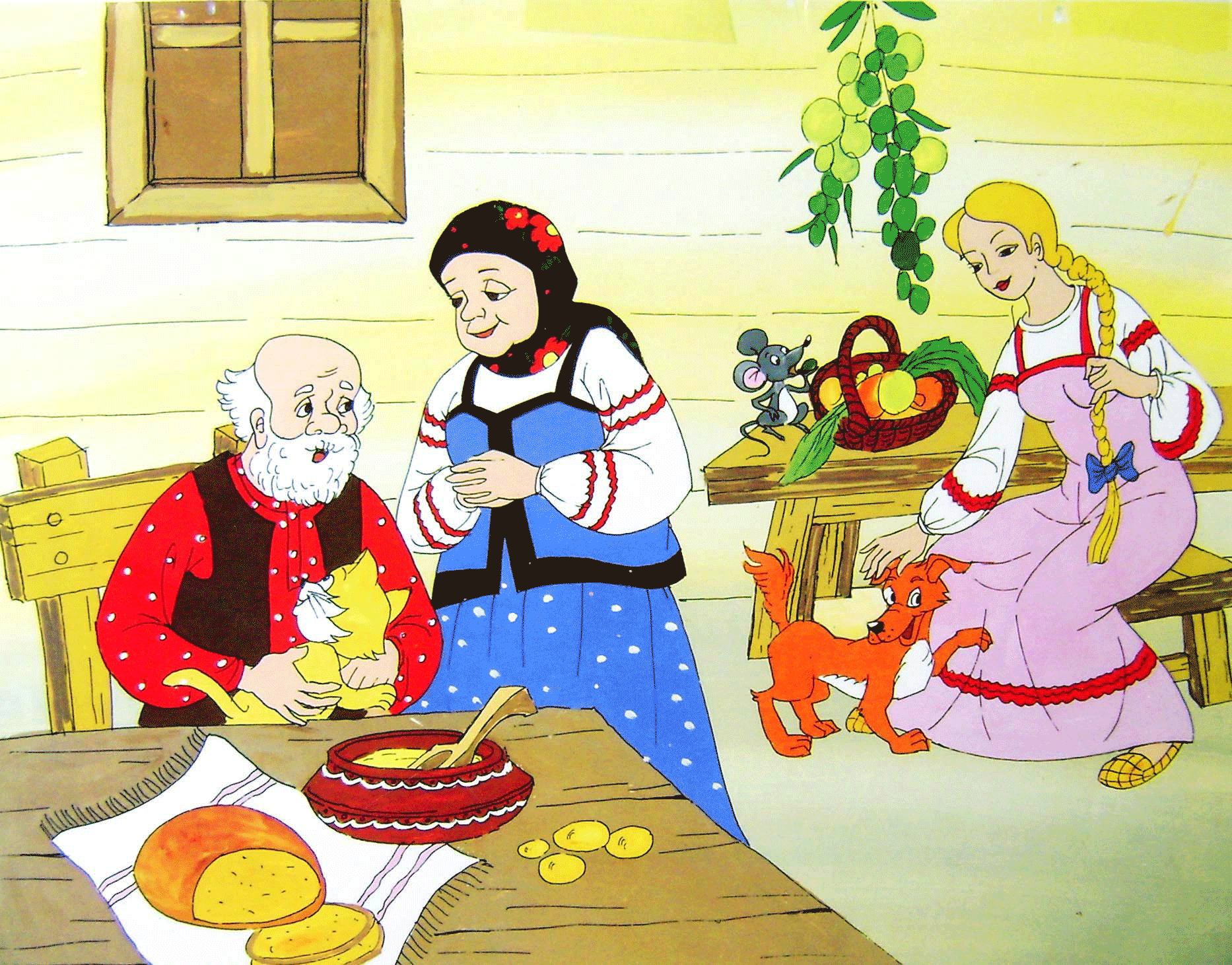 Ông già đã mang cây gì về trồng trong vườn?
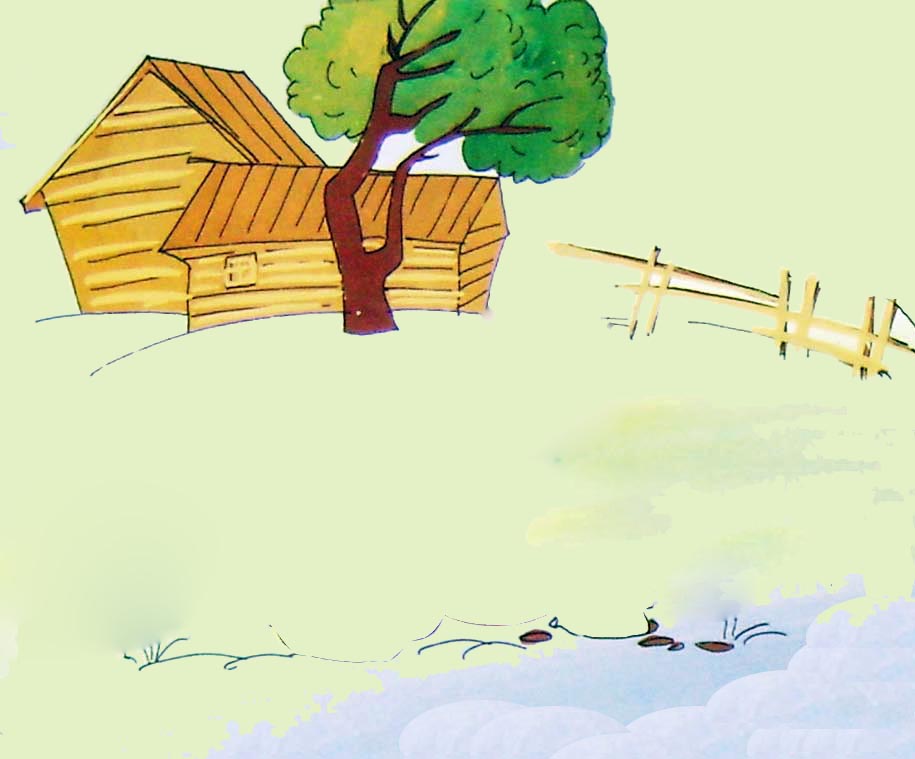 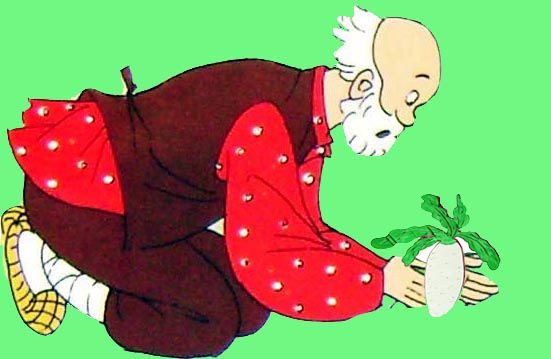 Khi ông nhổ cây củ cải chuyện gì đã xảy ra? Vậy ông đã làm gì?
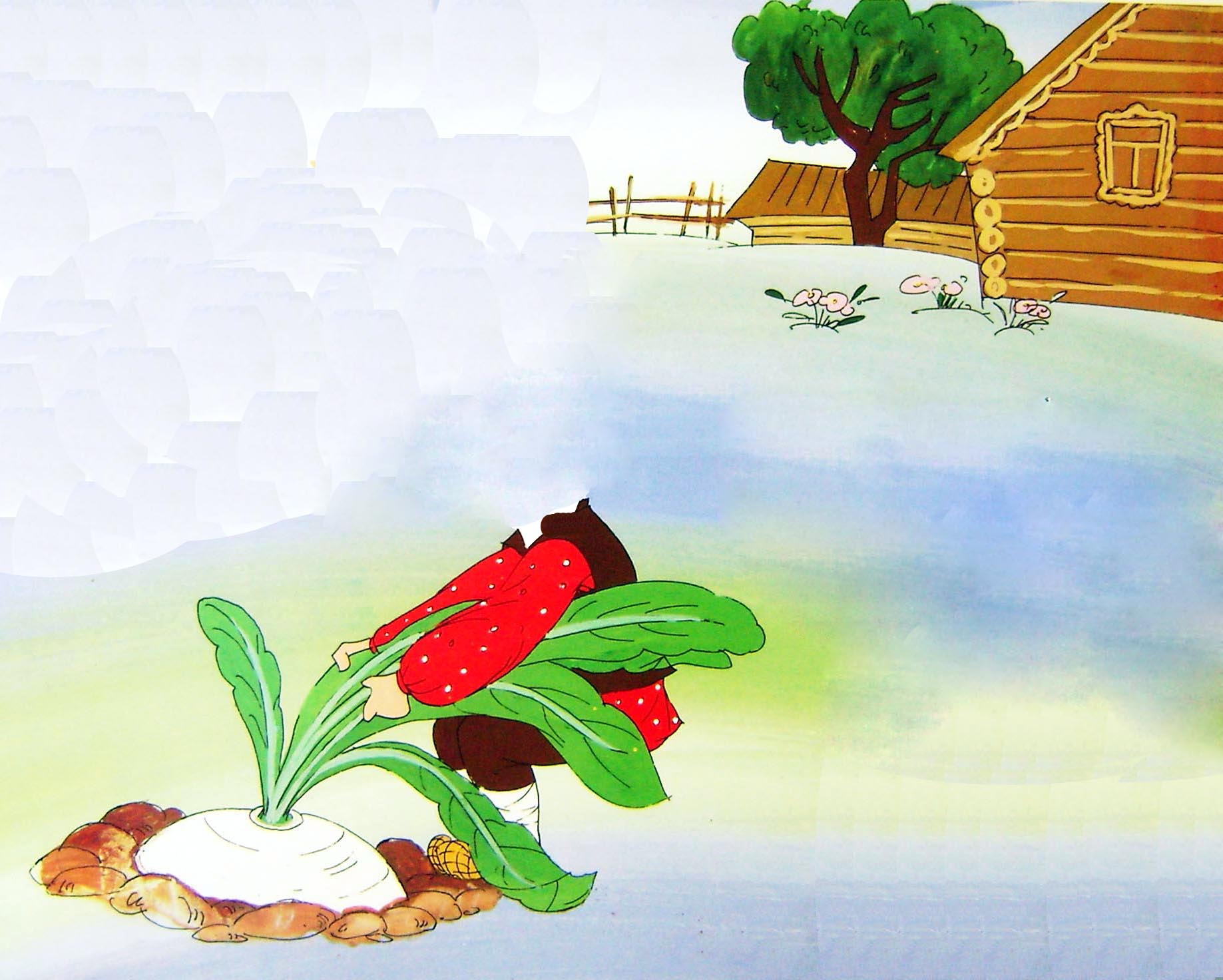 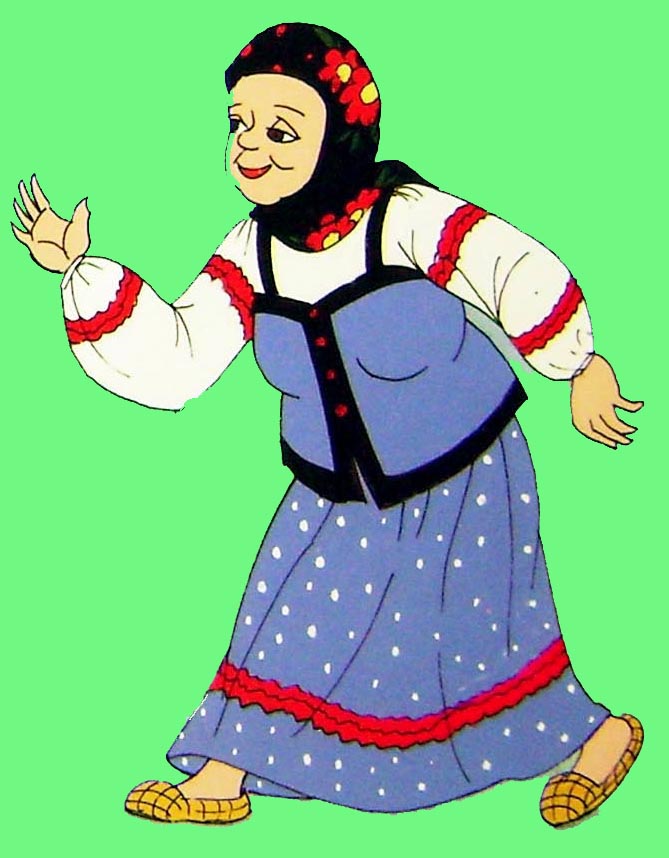 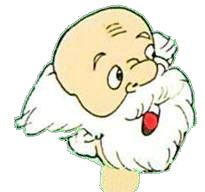 Bà già và ông già có nhổ được cây củ cải lên không? Vậy bà đã gọi ai?
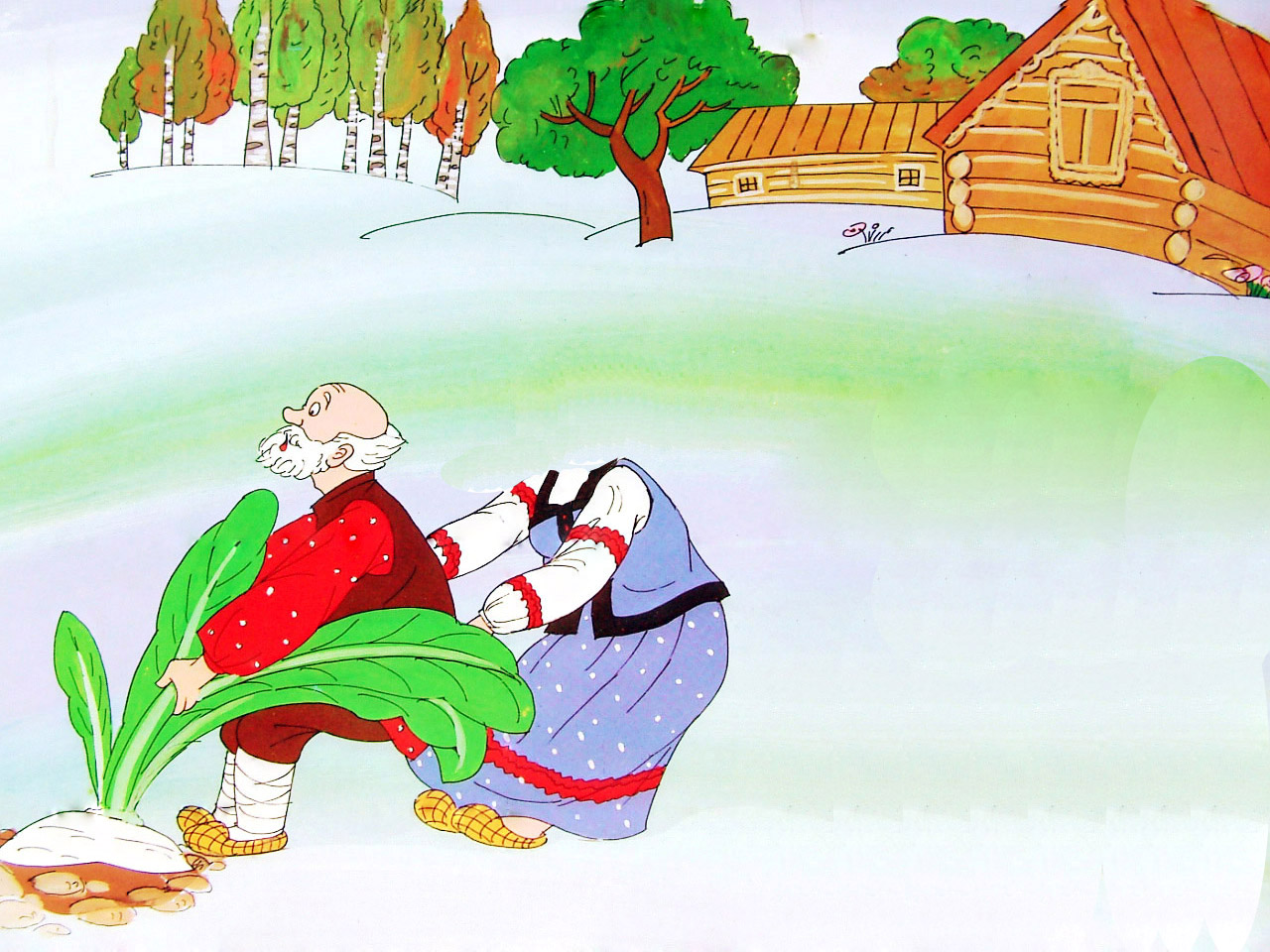 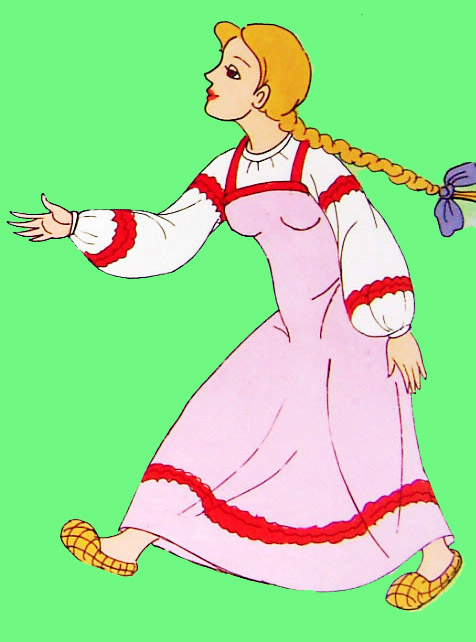 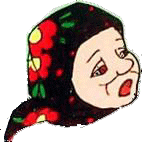 Cây củ cải đã được nhổ lên chưa? Trong nhà còn có những ai giúp ông nhổ củ cải?
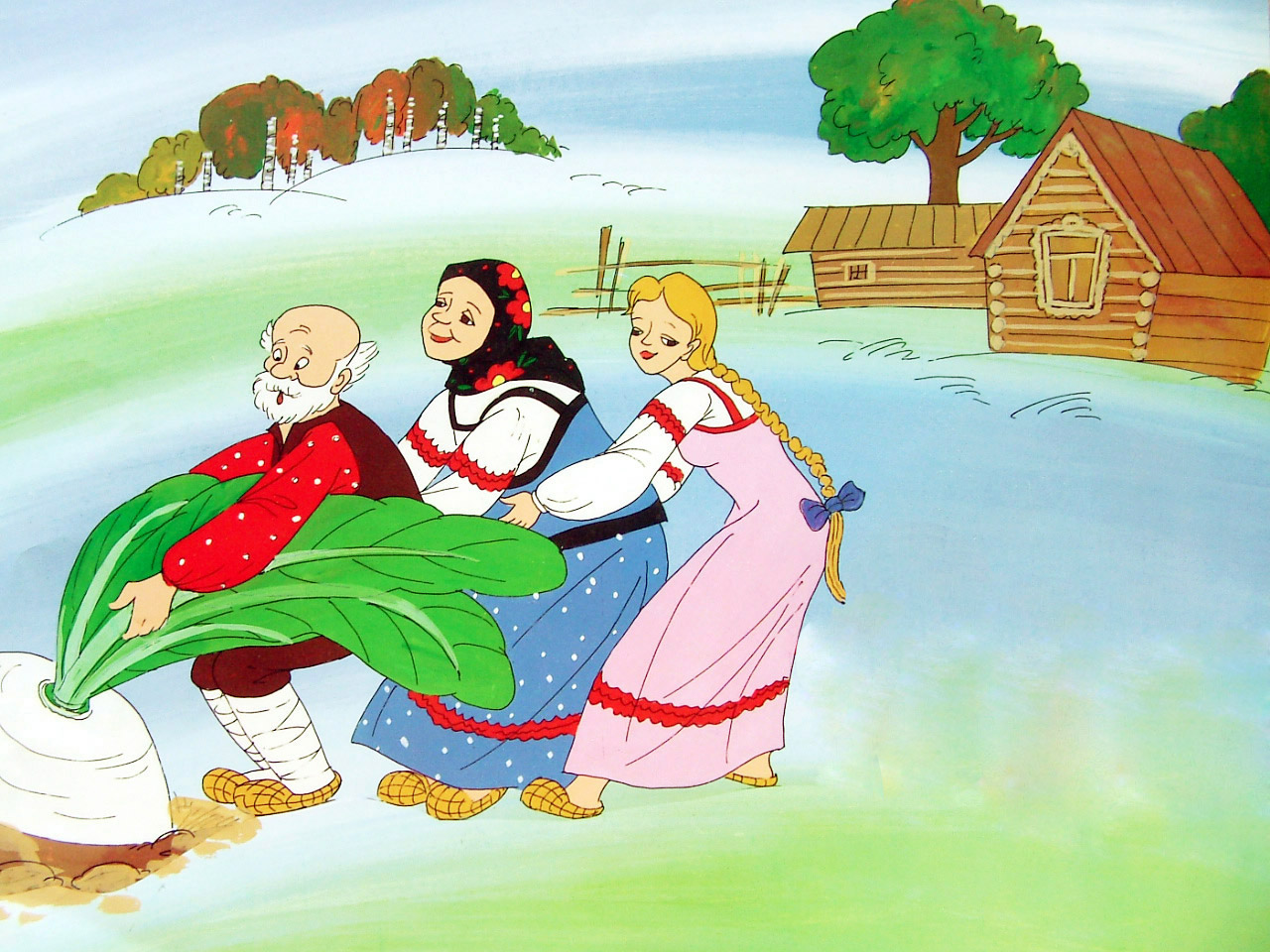 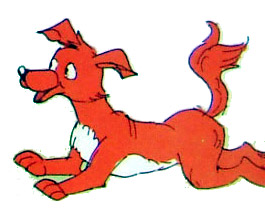 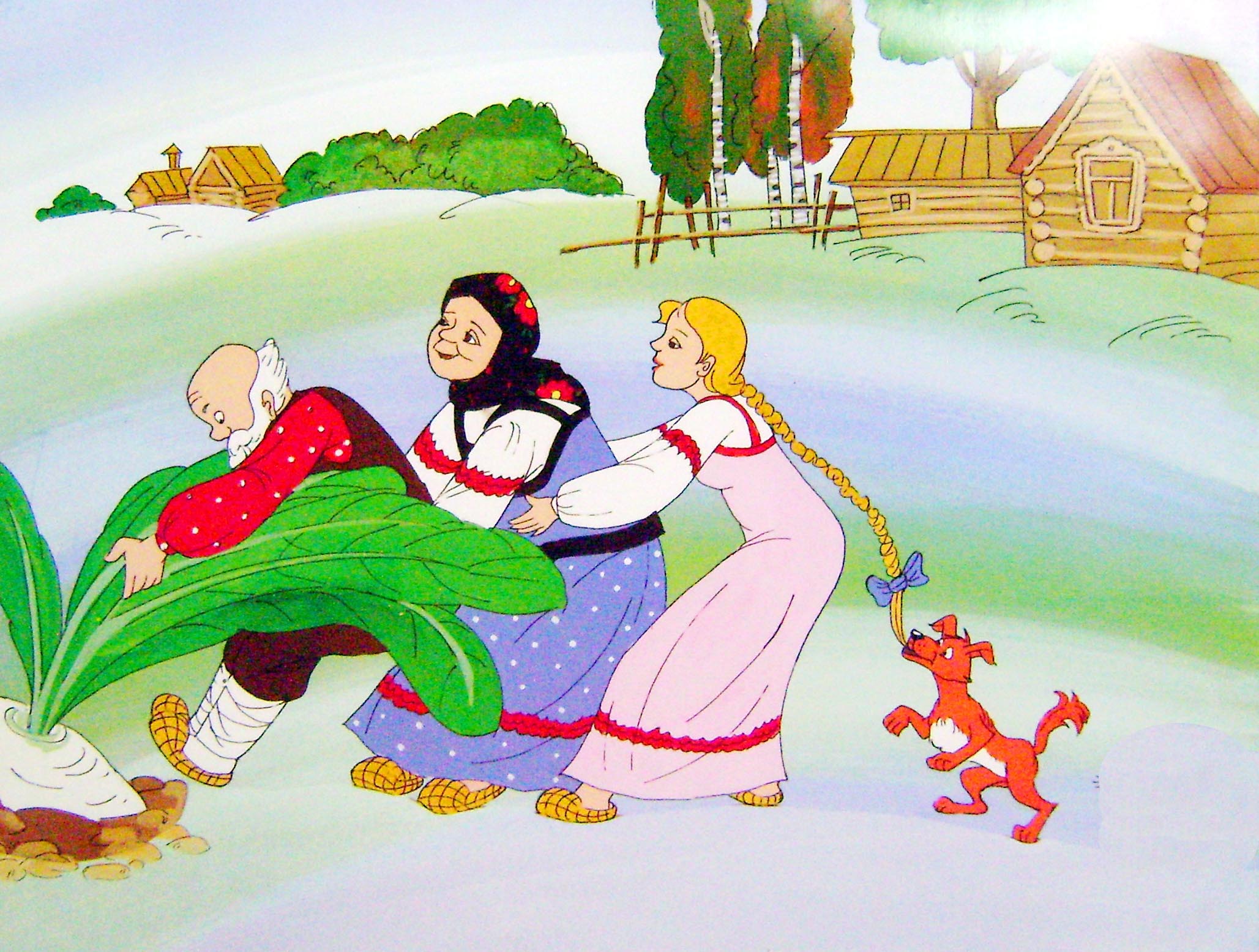 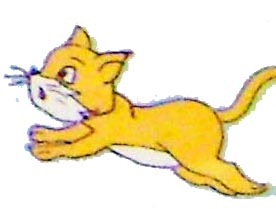 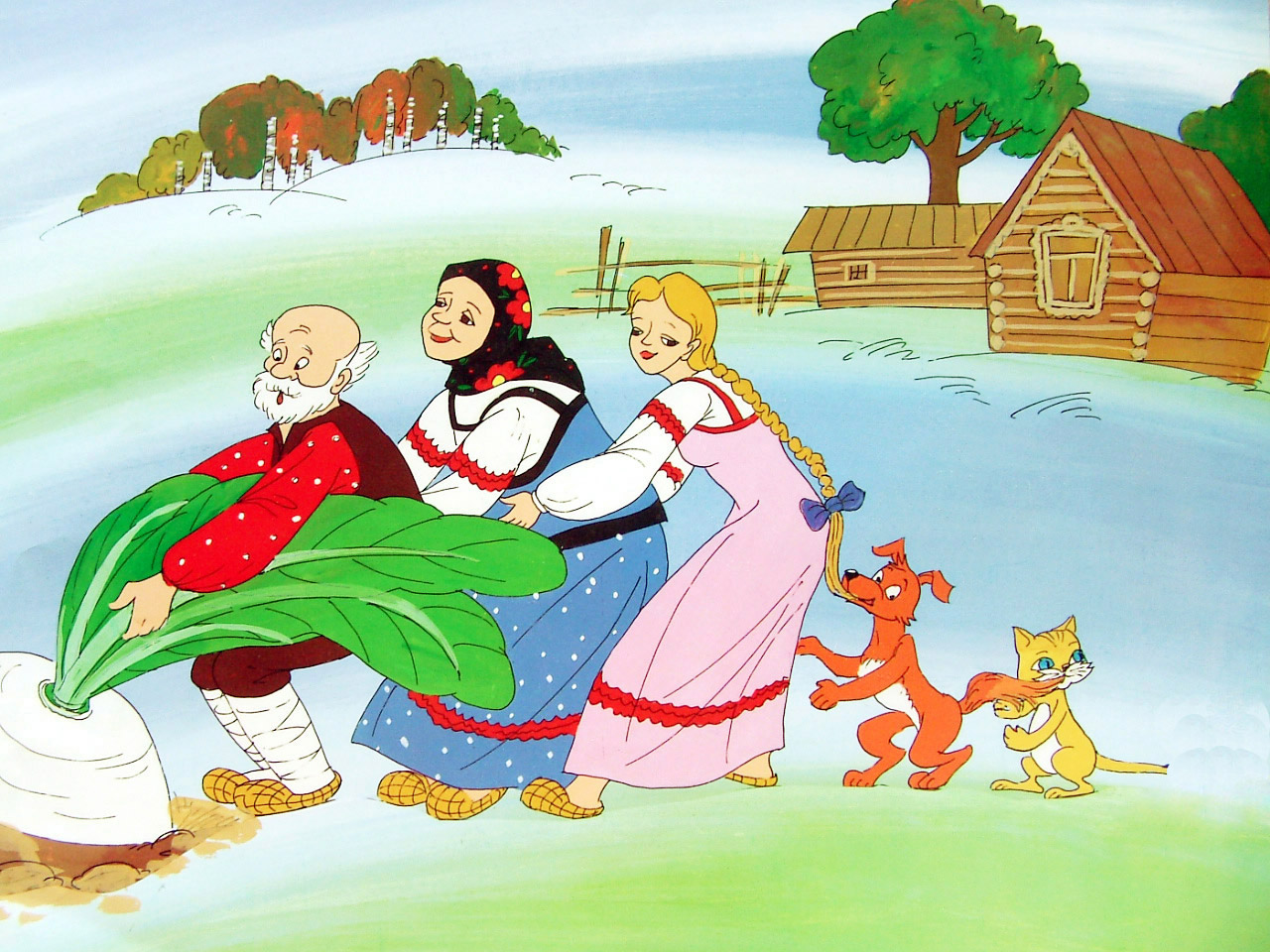 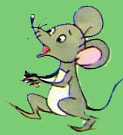 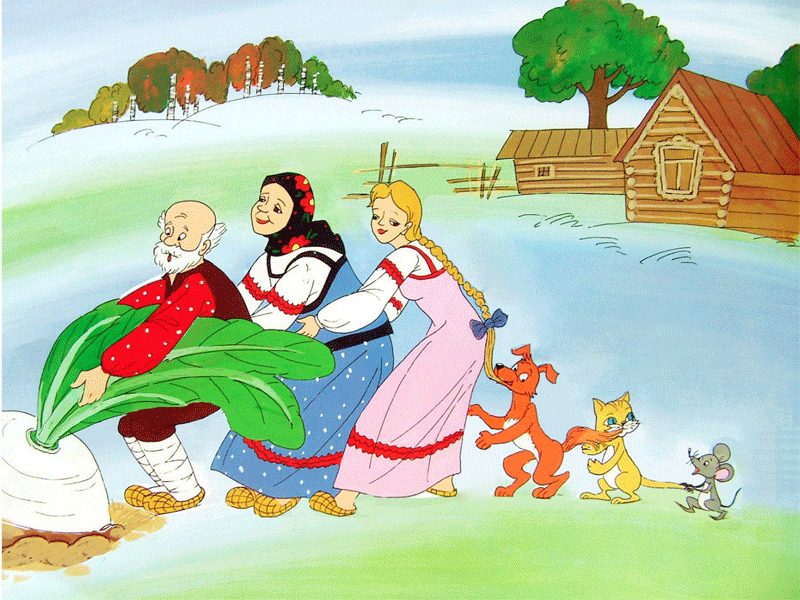 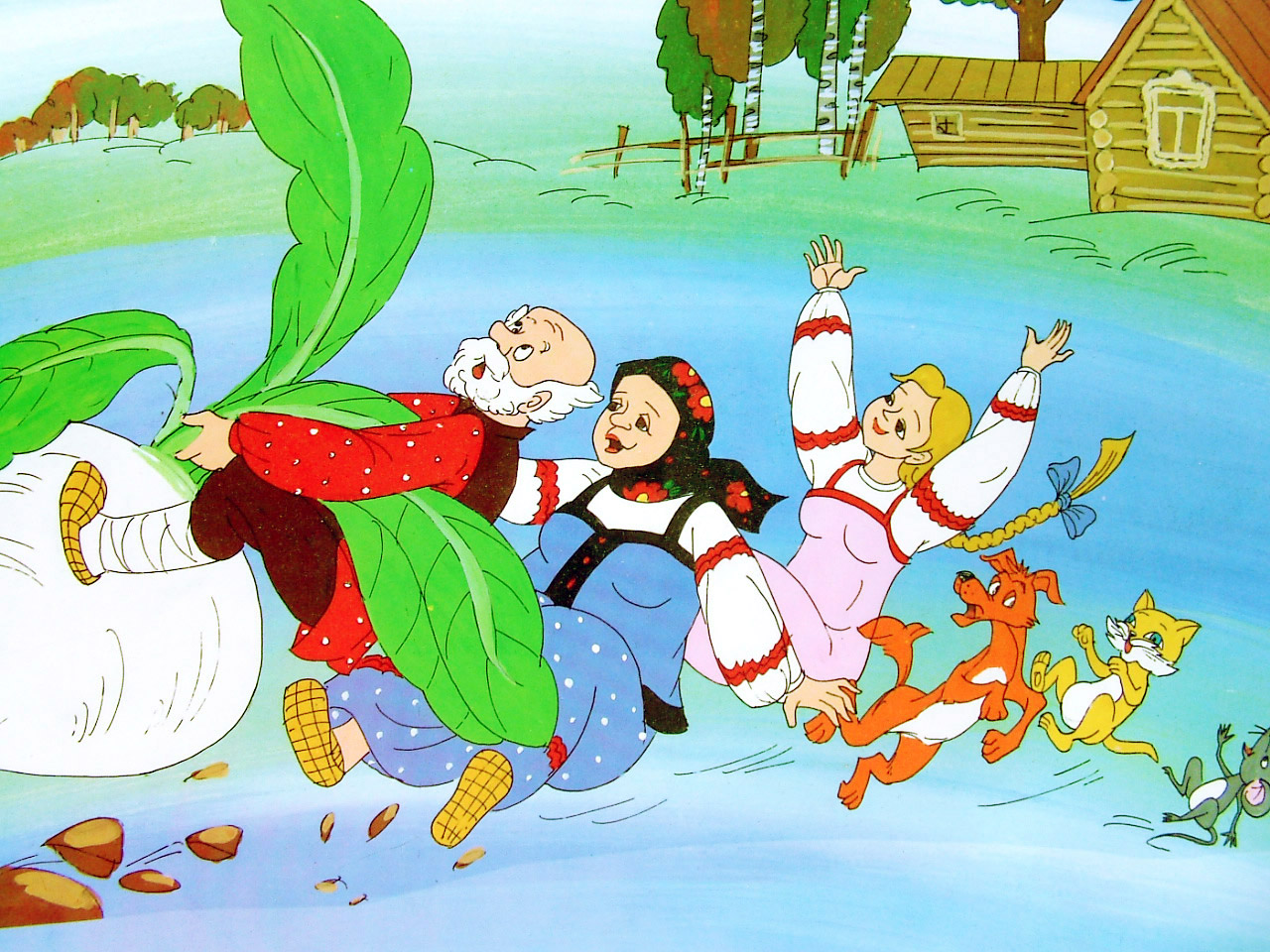 - Khi nhổ cây củ cải lên thì mọi người cảm thấy thế nào?
 - Qua câu chuyện các con học được điều gì?
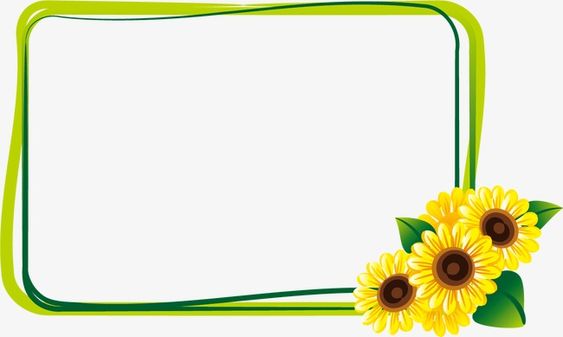 Lần 3: Cô kể truyện 
kết hợp sử dụng 
rối tay
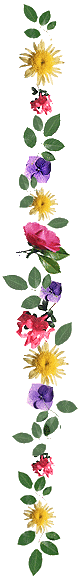 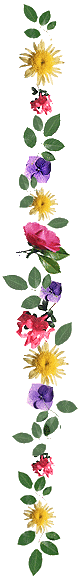 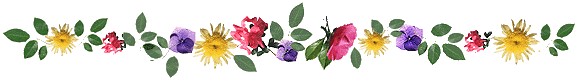 Kết thúc
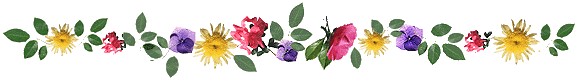